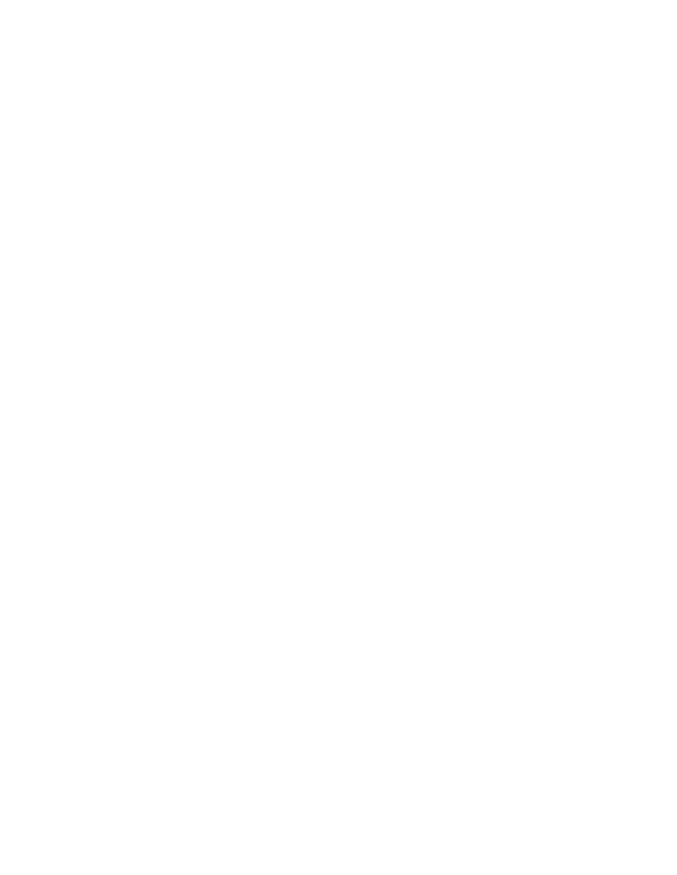 Rete Nazionale dei Servizi per l’Assistenza alle Vittime di reato
RETE DAFNE ITALIARete Nazionale dei Servizi per l’Assistenza alle Vittime di Reato
11 luglio 2018, le Reti Dafne di Torino, Firenze e della Sardegna hanno costituito l’Associazione Rete Dafne Italia. 
La Rete Dafne opera in alcune città italiane e offre i suoi servizi alle persone vittime di qualsiasi tipologia di reato, indipendentemente dalla loro età, genere, nazionalità, origine etnica, religione, condizione sociale ed economica.
Rete Dafne Italia ha l’obiettivo di promuovere la costituzione di servizi di assistenza e protezione per le vittime di qualsiasi tipo di reato perseguito dall’ordinamento italiano.
Organizzazione Ombrello che racchiude al suo interno le diverse «Rete Dafne Locali», offrendo: 
formazione
consulenza
programmazione condivisa
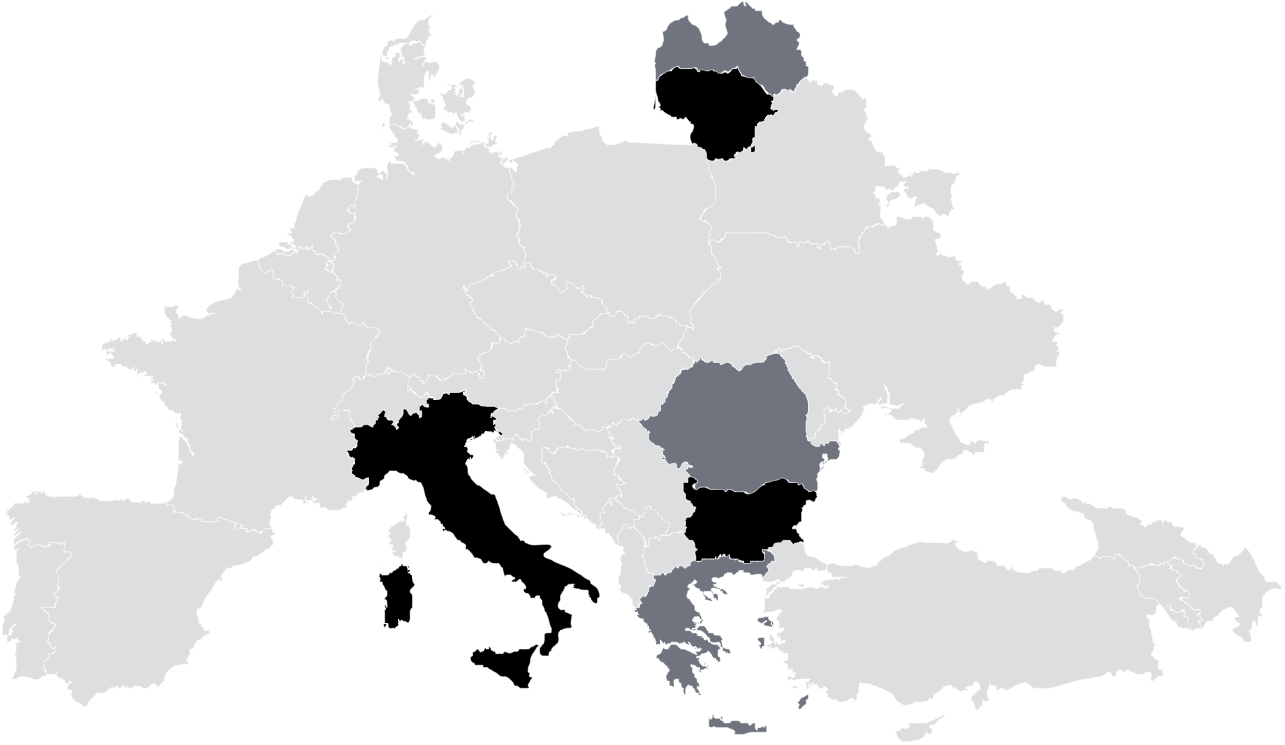 I paesi europei non dotati di una rete nazionale di servizi generalisti di assistenza per le vittime
L’Italia, insieme a Bulgaria, Grecia, Cipro, Lituania, Lettonia e Romania.
(Indagine dell’Agenzia Europea sui Diritti Fondamentali pubblicata nel febbraio 2015)
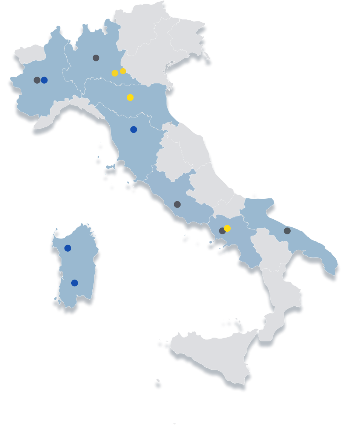 RETI DAFNE ATTIVE (13)
Piemonte (Torino, Asti, Cuneo)
Sardegna (Sassari, Cagliari)
Toscana (Firenze, Pistoia, Siena)
Puglia (Bari)
Napoli
Verona
Mantova
IN COSTRUZIONE (15)
DIFFUSIONE TERRITORIALERete Nazionale dei Servizi per l’Assistenza alle Vittime di Reato
2023
Lombardia (+12 Capoluoghi)
Veneto (+2 Capoluoghi)
Emilia Romagna (+2 Capoluoghi)
Sardegna (Nuoro)
L’organizzazione interna 
Rete Dafne Italia
DIREZIONE
ASSEMBLEA SOCI
PRESIDENTE
CONSIGLIO AMM.ZIONE
GESTIONE AMMINISTRATIVA
CONTABILE
GESTIONE OPERATIVA
SEGRETARIO GENERALE
REVISORE CONTI
TESORIERE
FORMAZIONE E RICERCA
SEGRETERIA
FUNDRAISING E PROGETTI EUROPEI
COSTRUZIONE DELLE RETI
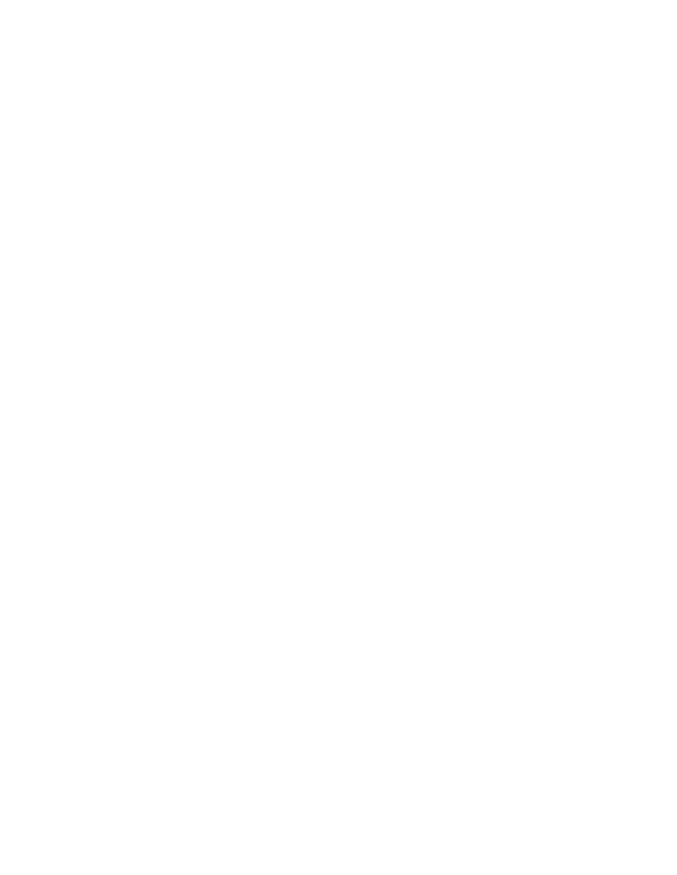 SCOPI E FINALITA’ DELL’ASSOCIAZIONE
Scopi e finalità
Supporta l’avvio dei Servizi per le vittime favorendo lo scambio di esperienze e attivando momenti di informazione, formazione e supervisione

Coordina e raccorda le attività dei Servizi sul territorio nazionale rendendone coerenti gli obiettivi e le modalità di intervento
Scopi e finalità
Coopera con le FF. PP. e i Servizi Socio-Sanitari sensibilizzando gli operatori.

Favorisce la conoscenza e l’accesso ai Servizi di Supporto alle Vittime su tutto il territorio nazionale, anche attraverso il sito web www.retedafne.it e il portale www.infovictims.com in grado di indirizzare alle stazioni di polizia e ai servizi di assistenza più vicini.
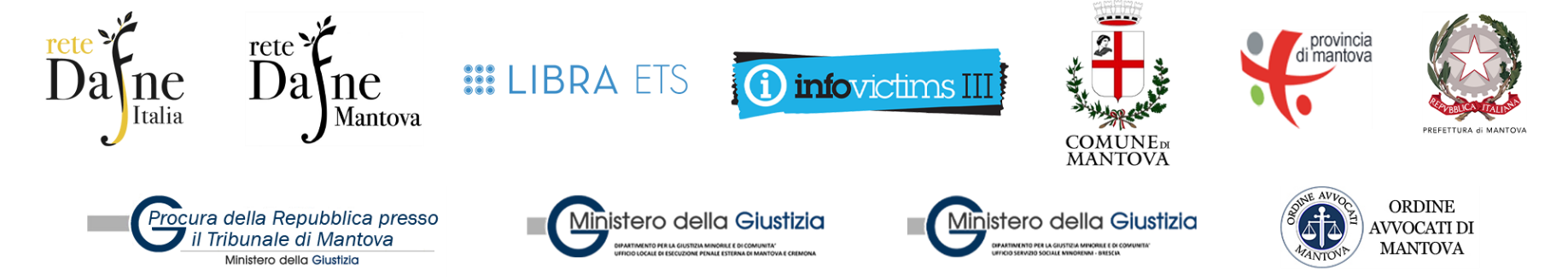 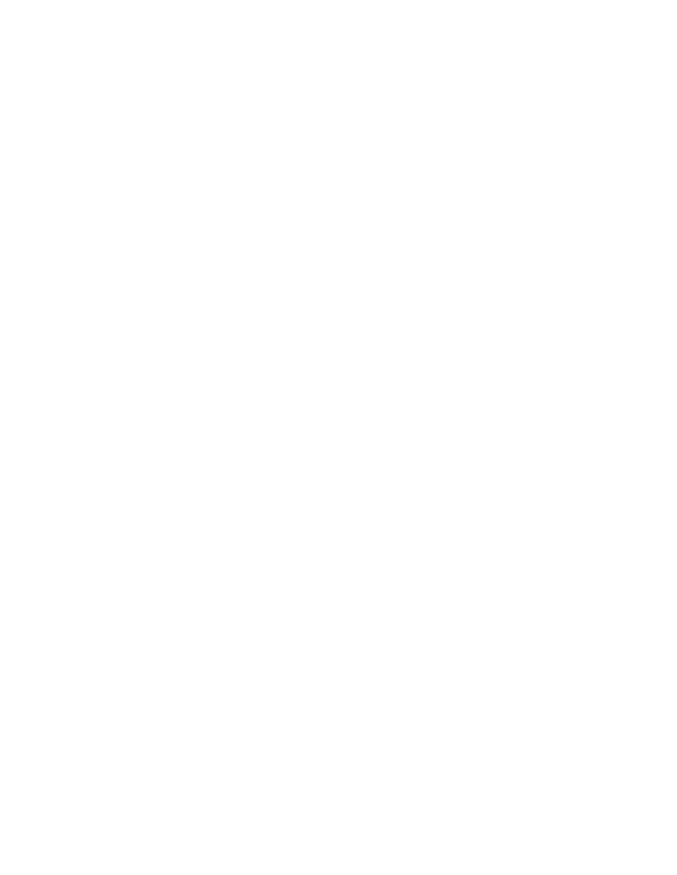 DIRETTIVA 2012/29/UE 

Norme minime in materia di diritti, assistenza e protezione delle vittime di reato e che sostituisce la Decisione quadro 2001/220/GAI
Direttiva Europea / Cons. 62
Per prestare alle vittime di reato assistenza, sostegno e protezione adeguate è opportuno che i servizi pubblici operino in maniera coordinata e intervengano a tutti i livelli ammnistrativi: a livello dell’Unione e a livello nazionale, regionale e locale. 
”
Direttiva Europea
Direttiva Europea 2012/29/UE del 25 ottobre 2012, che istituisce norme minime in materia di diritti, assistenza e protezione delle vittime di reato:

“Per prestare alle vittime di reato assistenza, sostegno e protezioni adeguate è opportuno che i servizi pubblici operino in maniera coordinata e intervengano a tutti i livelli amministrativi [...] 
Gli Stati membri dovrebbero prendere in considerazione lo sviluppo di ‘punti unici di accesso’ o ‘sportelli unici’, che si occupino dei molteplici bisogni delle vittime”.
62
Una rete generalista
Le attività delle Reti Dafne sono destinate alle persone che si rivolgono alla giustizia in quanto vittime di qualsiasi tipologia di reato, indipendentemente dalla loro età, genere, nazionalità, origine etnica, religione, condizione sociale ed economica.
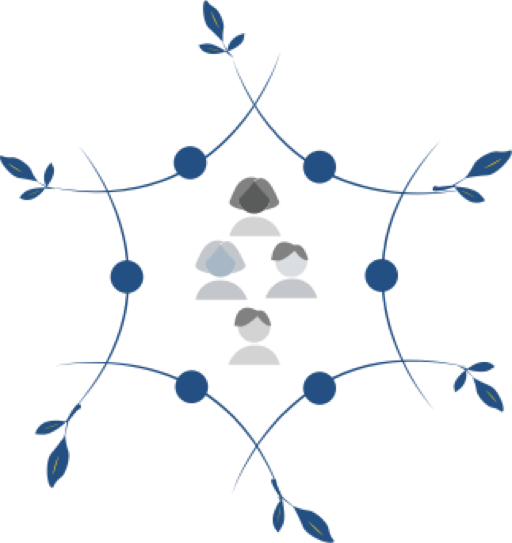 Il modello di Rete
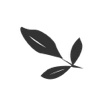 Raccorda e mette in sinergia il settore pubblico con quello privato.

Consente di coinvolgere e di rendere protagonisti delle politiche a favore delle vittime l’Autorità giudiziaria, gli enti locali, i presidi sanitari.

Non lascia solo ai privati la gestione di un problema sociale, culturale, clinico, così delicato e complesso.

Offre maggiori garanzie ai cittadini che si rivolgono ai servizi.
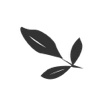 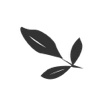 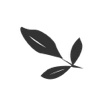 Aggregatore di Bisogni
Raccorda e mette in sinergia altri Servizi e Reti che rispondono a particolari tipologie di vittime:

Antiviolenza
Antitratta
Bullismo e il Cyberbullismo
Usura e Racket
Altre
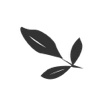 Concorrono alla costituzione della Rete
 Autorità giudiziaria 
 Ente locale
 Servizio sanitario
 Privato sociale

La Rete connette
Funzioni istituzionali e sociali, competenze, professionalità, sensibilità, culture e risorse che operavano, separatamente, a favore delle vittime.
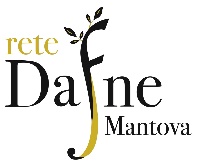 RETE DAFNE MANTOVA18 febbraio 2022 - “Protocollo d’intesa per la costituzione di Rete Dafne Mantova - Rete per l’assistenza alle vittime di reato”
Cabina di Regia:
Comune di Mantova (capofila)

(invianti/sentinelle)
Procura della Repubblica presso il Tribunale di Mantova, Prefettura di Mantova, FF.PP. - Polizia Giudiziaria, Provincia di Mantova, Ordine degli Avvocati di Mantova, Ufficio di Esecuzione Penale Esterna di Mantova e Cremona, Ufficio di Servizio Sociale per Minorenni di Brescia, Associazione Rete Dafne Italia.

Libra ETS (gestore sportello di supporto)
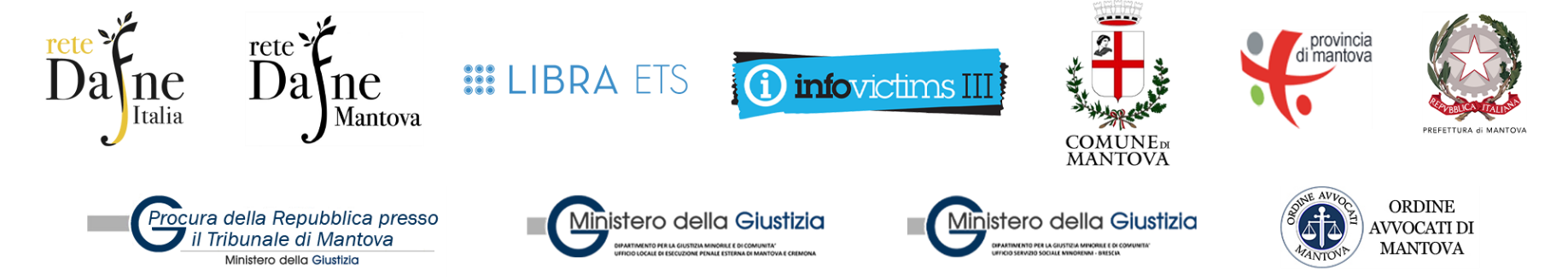 Molteplici bisogni delle vittime
Serve fare Assessment
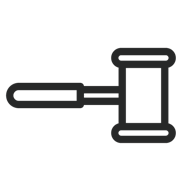 Legali
Economici/Sociali/Relazioni
Emotivi/Psicologici/Psichiatrici
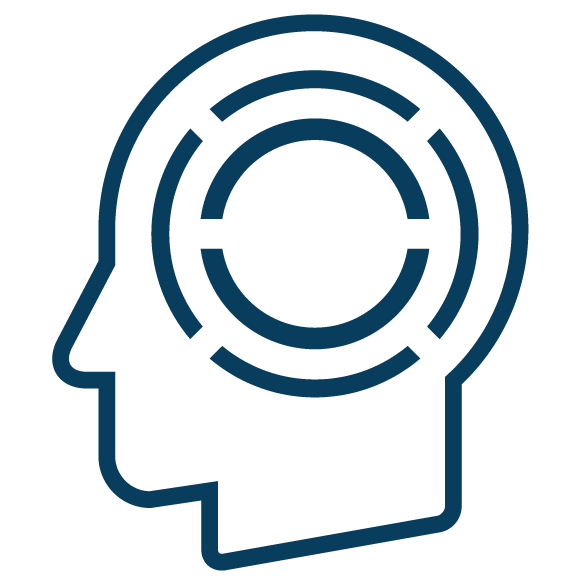 Protezione/Sicurezza
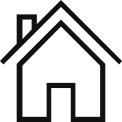 [Speaker Notes: A cosa occorre far fronte]
Molteplici bisogni possono portare a molti incontri
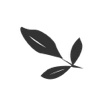 Caserma dei carabinieri
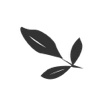 Commissariato di Polizia
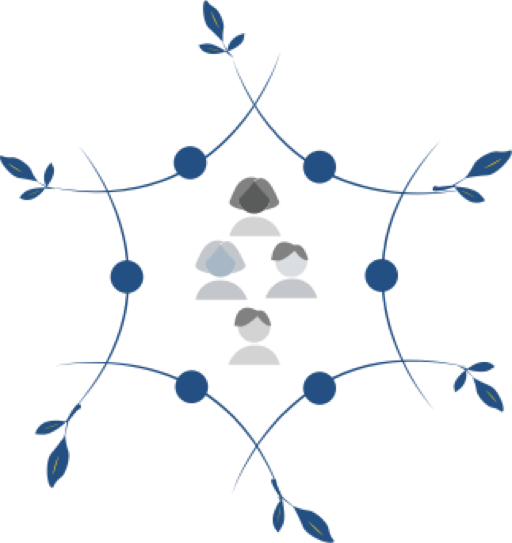 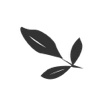 Procura
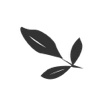 Servizi socio-sanitari
Tribunale
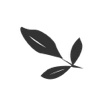 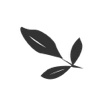 Servizio sociale
Studio Legale
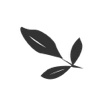 INTERCETTANO E INVIANO
Direttiva Europea
Art. 25
Gli Stati membri provvedono a che i funzionari suscettibili di entrare in contatto con la vittima, quali gli agenti di polizia e il personale giudiziario, ricevano una formazione sia generale che specialistica, di livello appropriato al tipo di contatto che intrattengono con le vittime, che li sensibilizzi maggiormente alle esigenze di queste e dia loro gli strumenti per trattarle in modo imparziale, rispettoso e professionale.
”
I NUMERI DI RETE DAFNE
Interventi richiesti
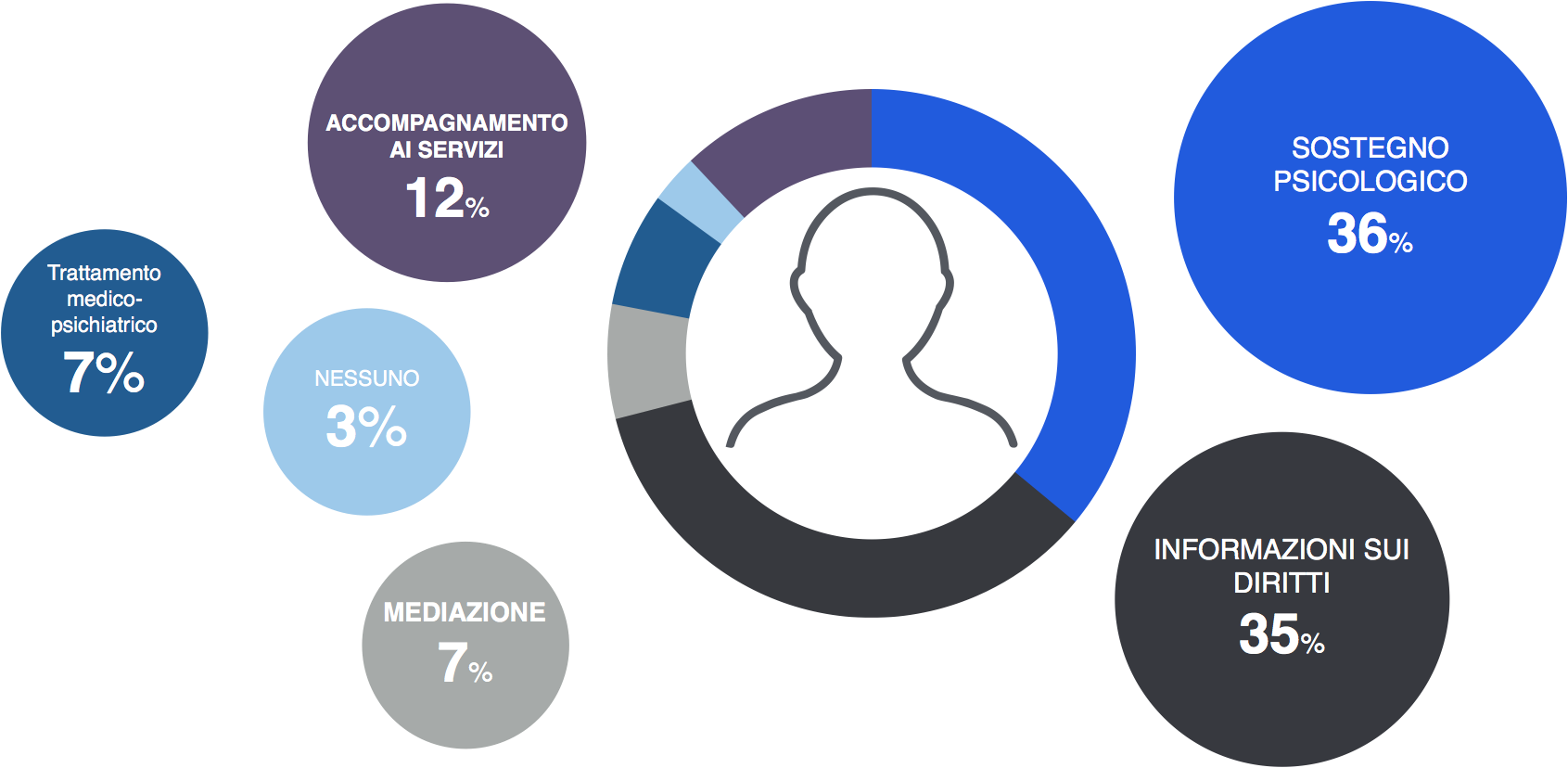 Le attività della rete
Attori coinvolti
3
2
4
1
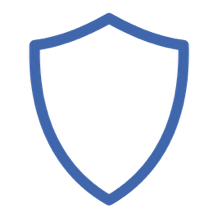 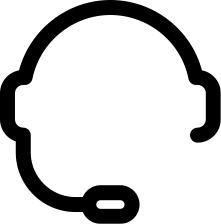 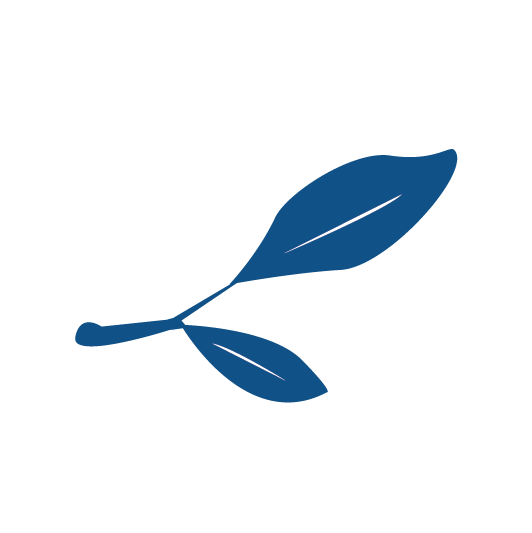 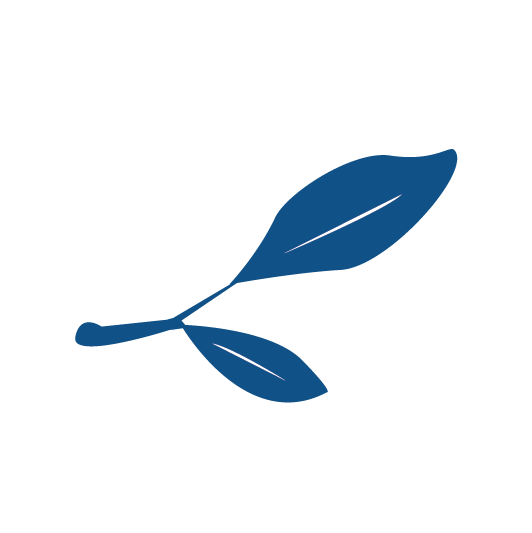 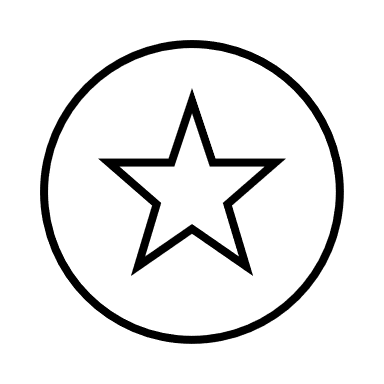 FORZE DELL’ORDINE
PUBBLICO MINISTERO
       POLIZIA GIUDIZIARIA 
OPERATORI 
SOCIALI E SANITARI
VITTIME DI REATO
CHE NECESSITANO DI ASSISTENZA
OPERATORI RETE DAFNE
SEGRETERIA RETE DAFNE
Benefici per tutti
Garanzia del diritto all’informazione e valorizzazione del ruolo dell’operatore
1
Accessibilità anche successiva ai servizi di supporto
2
Abbassamento degli accessi impropri e gestione dei vissuti ansiogeni e distruttivi
3
4
Aumento della soddisfazione del cittadino e riconoscenza verso le funzioni dello Stato
ACCOGLIENZA
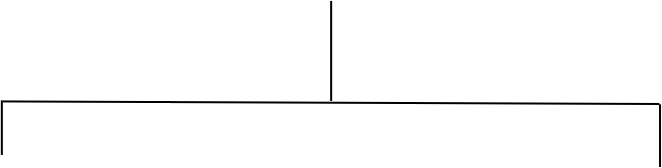 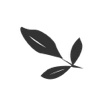 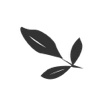 INFORMAZIONE SUI DIRITTI
SOSTEGNO PSICOLOGICO
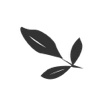 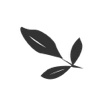 ACCOMPAGNAMENTI AI SERVIZI
CONSULENZA MEDICO-PSICHIATRICA
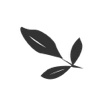 MEDIAZIONE
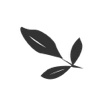 INCONTRI DI GRUPPO
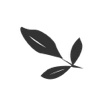 PROTEZIONE
ACCOGLIENZA
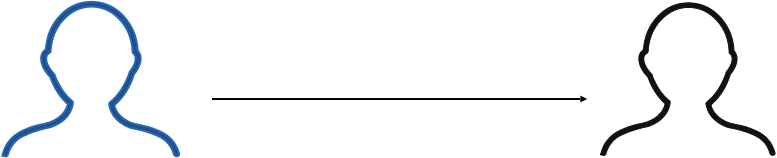 Offrire un primo ascolto, una risposta immediata alle eventuali urgenze (anche telefonico).
Fornire un orientamento rispetto alle esigenze derivanti dal reato subito
Mettere in forma la domanda di aiuto, valutando la possibilità di proseguire
con una delle attività di sostegno,  o percorsi specialistici offerti dalla Rete Dafne.
Consentire una fruizione consapevole delle opportunità della Rete e dei servizi territoriali
INFORMAZIONE SUI DIRITTI
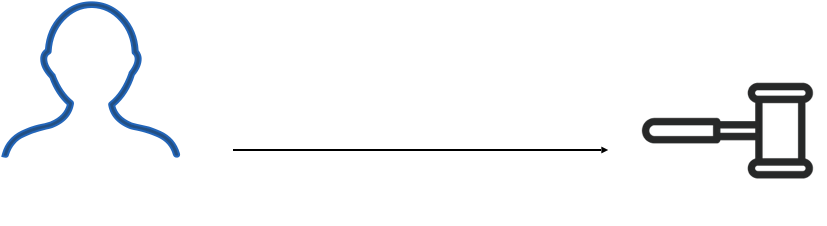 Uno o più colloqui
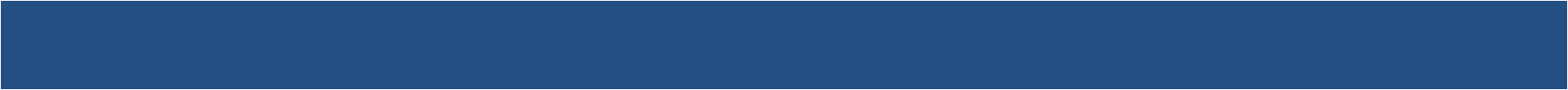 Informazioni sul percorso giudiziario e sui possibili percorsi di riparazione, più in dettaglio su:
le possibilità di tutela nel processo penale.
le possibilità risarcitorie e le modalità alternative di  riparazione del danno arrecato dall’offesa.
le modalità di svolgimento del processo.
l’accesso ai fondi specifici previsti.
ACCOMPAGNAMENTO
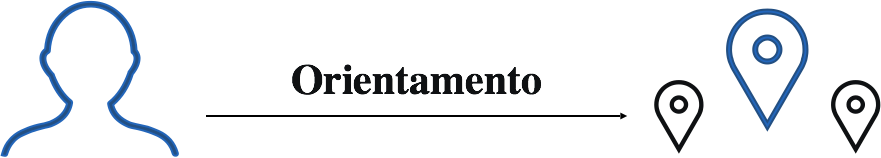 Ha lo scopo di orientare,  attraverso un operatore di riferimento, le persone che si rivolgono
alla Rete Dafne rispetto ai servizi e alle opportunità presenti sul territorio:
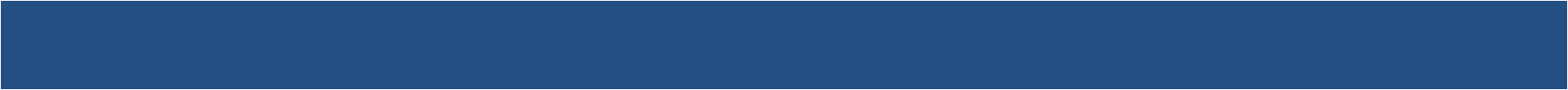 protezione, lavoro, formazione, casa, accesso alle cure, accesso a fondi di risarcimento, ecc.
L’operatore di riferimento si fa carico, inoltre, di monitorare il percorso delle persone
nell’ambito delle attività della Rete, favorendone la conoscenza.
SOSTEGNO PSICOLOGICO
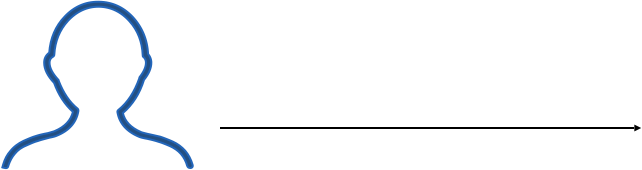 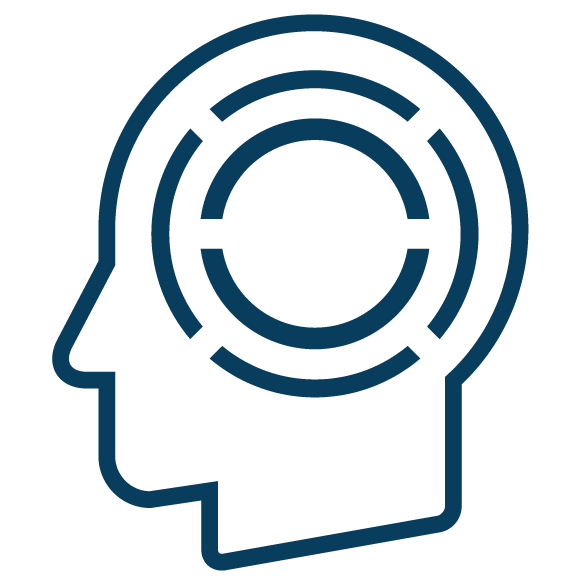 max 10/15 colloqui
Obiettivi: 
 
Una rielaborazione dell’evento traumatico, inteso anche nella sua dimensione relazionale, al fine di una integrazione nella storia personale;
Un tentativo di ridefinizione di un’identità che l’esperienza traumatica può avere compromesso.
Grazie.

Angelo Puccia
Presidente Libra Ets
Membro CDA Rete Dafne Italia